Муниципальное бюджетное учреждение дополнительного образования «Центр внешкольной работы»
Задание по изобразительному творчеству
«Космос»

для учащихся 2-3 года обучения
по дополнительной общеразвивающей программе «Радость творчества»
Возраст 6-8 лет
Педагог дополнительного образования Федорова Татьяна Гавриловна



       
  

 г. Петропавловск-Камчатский
                 2025 г.
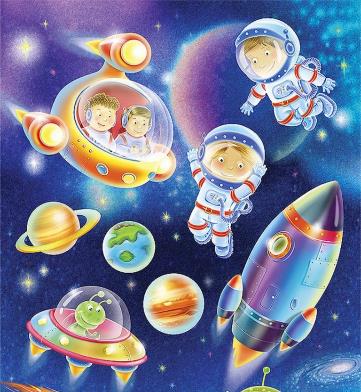 Дорогие ребята!
Приближается праздник День космонавтики, который мы будем отмечать 12 апреля . В этот день 1961 года Юрий Гагарин совершил первый в мире полет в космос. 
	В иллюминатор космического корабля Ю. Гагарин  увидел нашу землю и был восхищен голубой планетой. 
	Сегодня мы с вами попробуем  нарисовать космический пейзаж.
	Для этого нам понадобится: 
белая бумага;
акварель;
восковые мелки.
Приступаем к работеРисуем ракету в середине листа.В нижнем углу часть нашей планеты Земля,в верхнем – Луна.
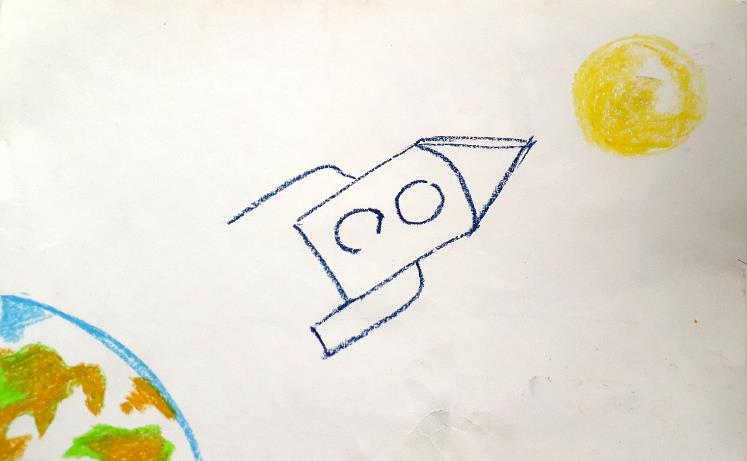 Над ракетой рисуем спутник и комету.Пламя из турбин ракеты рисуем желтым мелком.
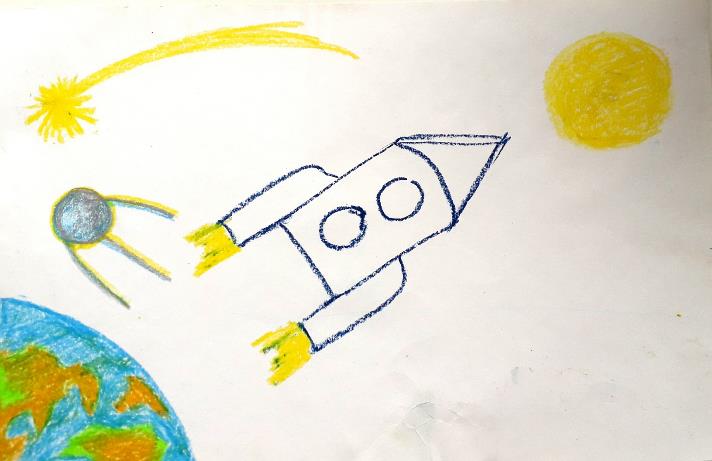 Добавляем оранжевый цвет комете и пламени.Закрашиваем иллюминаторы и пятна на Луне.  Рисуем звёзды и планеты Сатурн и Марс.
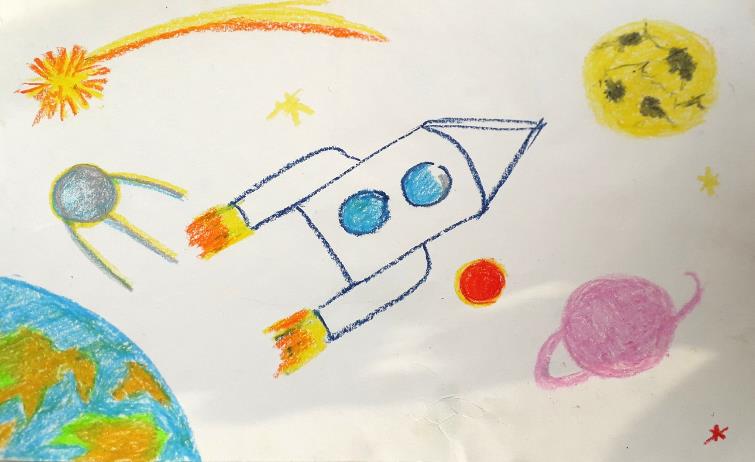 Добавляем красный цвет комете и пламени. Рисуем желтые, зелёные, красные, белые звёзды.
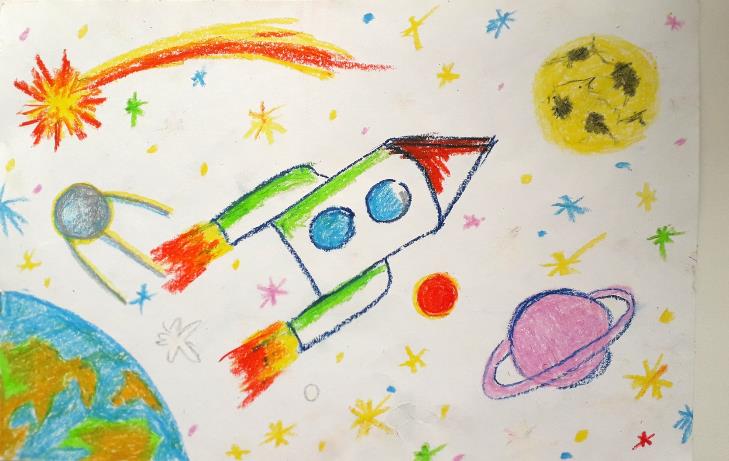 Закрашиваем весь лист синей, фиолетовой, чёрной акварелью с водой, не прижимая кисть.
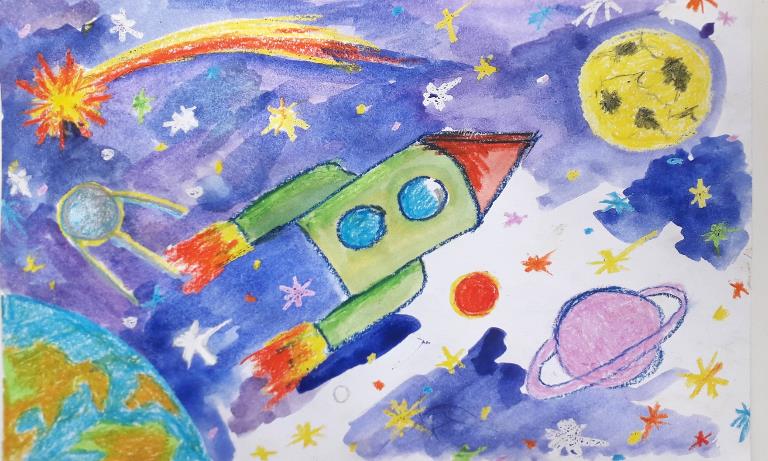 Космический пейзаж готов!
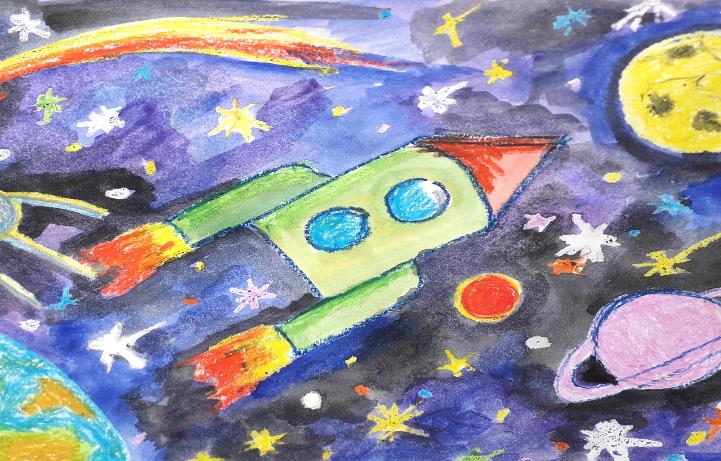 Задание
Нарисуйте свой космический пейзаж.	Вы можете раскрасить любыми цветами, пользуясь изобразительными материалами: акварелью, восковыми мелками, цветными карандашами для мелких деталей.
Рисунок принесите на наше следующее занятие.
Творческих вам успехов! 
Жду ваши работы для представления 
на выставку «Мир звёзд»!